УРОК МАТЕМАТИКИ В 3 КЛАССЕ
78-22  Р        46+24  К94-42  Н        96-24  Й60-18  О        65-38  С54+30  А        52+27  Ы83-36  И
К    Р     А     С     Н      Ы     Й       Н      О     С
С     И     Н      И     Й              Н     О     С
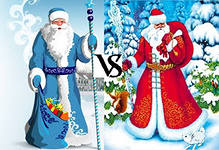 48  9  4  5  6  8  45  7  400  70
8


4
S  -
axb
 8x4=32
P  -
(a+b)x2
(8+4)x2=24
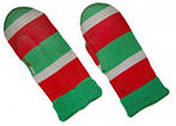 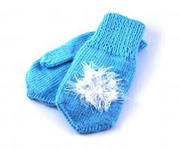 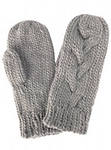 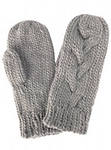 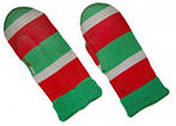 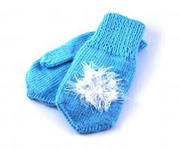 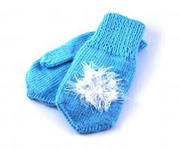 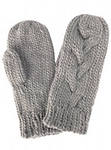 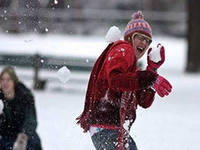 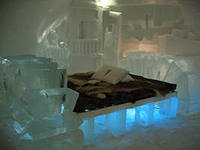 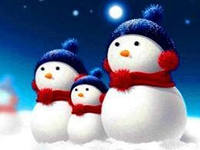 7ху=56
Х:8=5
7
57
84
-
+
3
59
97
38
59
27
57
84
-
+
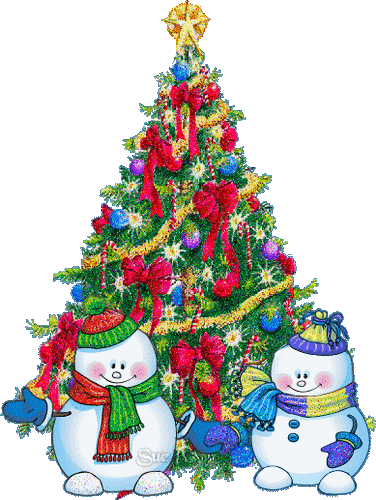 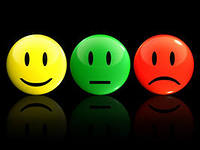